INSTRUMENTOS de Avaliação de Curso
2017
Fábio Reis  
Fernando Covac 
José Roberto Covac 
Rodrigo Capelato
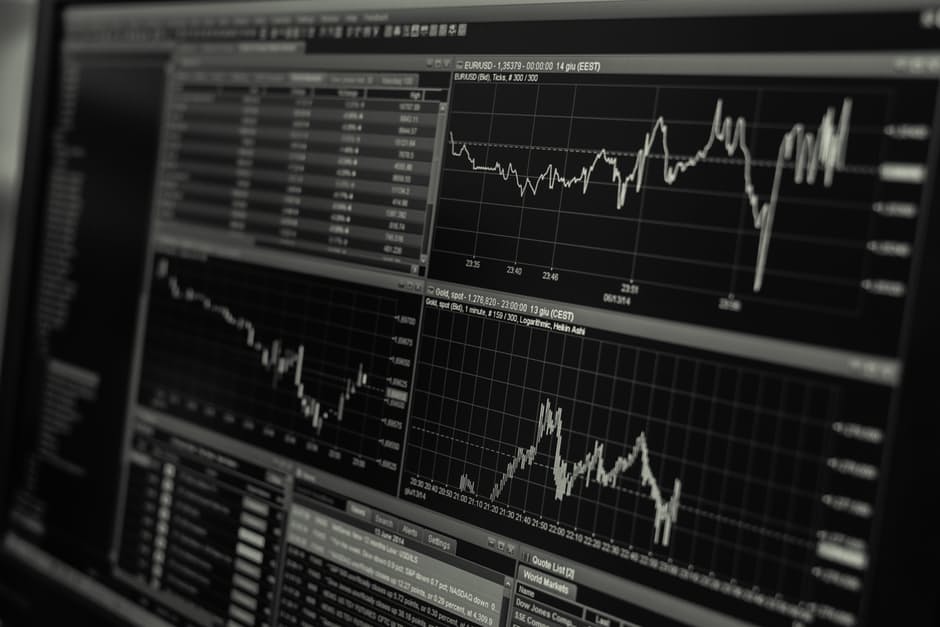 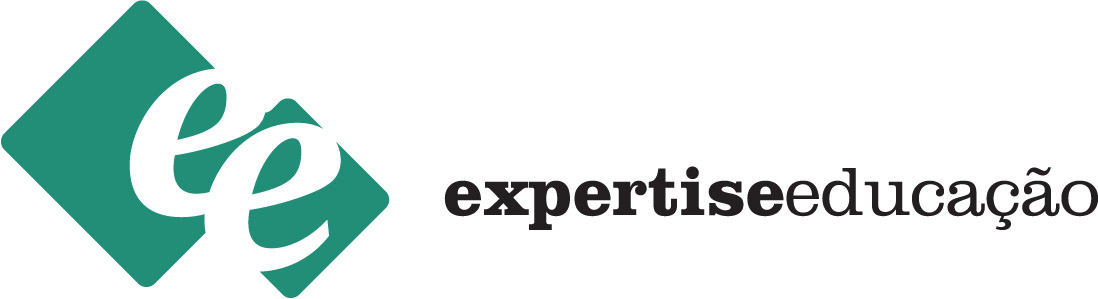 NOVOS INSTRUMENTOS DE AVALIAÇÃO FAVORECEM 
INOVAÇÃO NAS IES
NOVOS INSTRUMENTOS DE AVALIAÇÃO
NOVOS INSTRUMENTOS DE AVALIAÇÃO
Quebra paradigmas no Brasil e rompe com as convenções no sistema de ensino superior?
Maturidade das IES 
Diálogo 
Construção de consensos com as associações representativas do setor de ensino superior
 
Os novos parâmetros de avaliação requerem revisão: 
Das estratégias institucionais
De projetos políticos institucionais
De projetos pedagógicos de curso de graduação 
Da concepção de currículo
De avaliação
De espaços de aprendizagem
AVALIAÇÃO COMPARATIVA
Além das análises qualitativas dos instrumentos de 2015 e 2017, com apoio de análise Big Data oferecida pela consultoria especializada Expertise Educação, elaboramos uma avaliação comparativa, utilizando como ferramentas o contador de palavras e o processo de corpus linguístico, apresentando nuvens de palavras e relatórios estatísticos dos dados de linguagem coletados, que serão detalhados a seguir. 

 As nuvens de palavras abaixo retratam o seu grau de frequência em cada ano. 
O tamanho dos termos reflete a frequência com que elas foram utilizadas pelo INEP, ou seja, quão maiores as palavras, mais elas foram usadas no instrumento
2015
2017
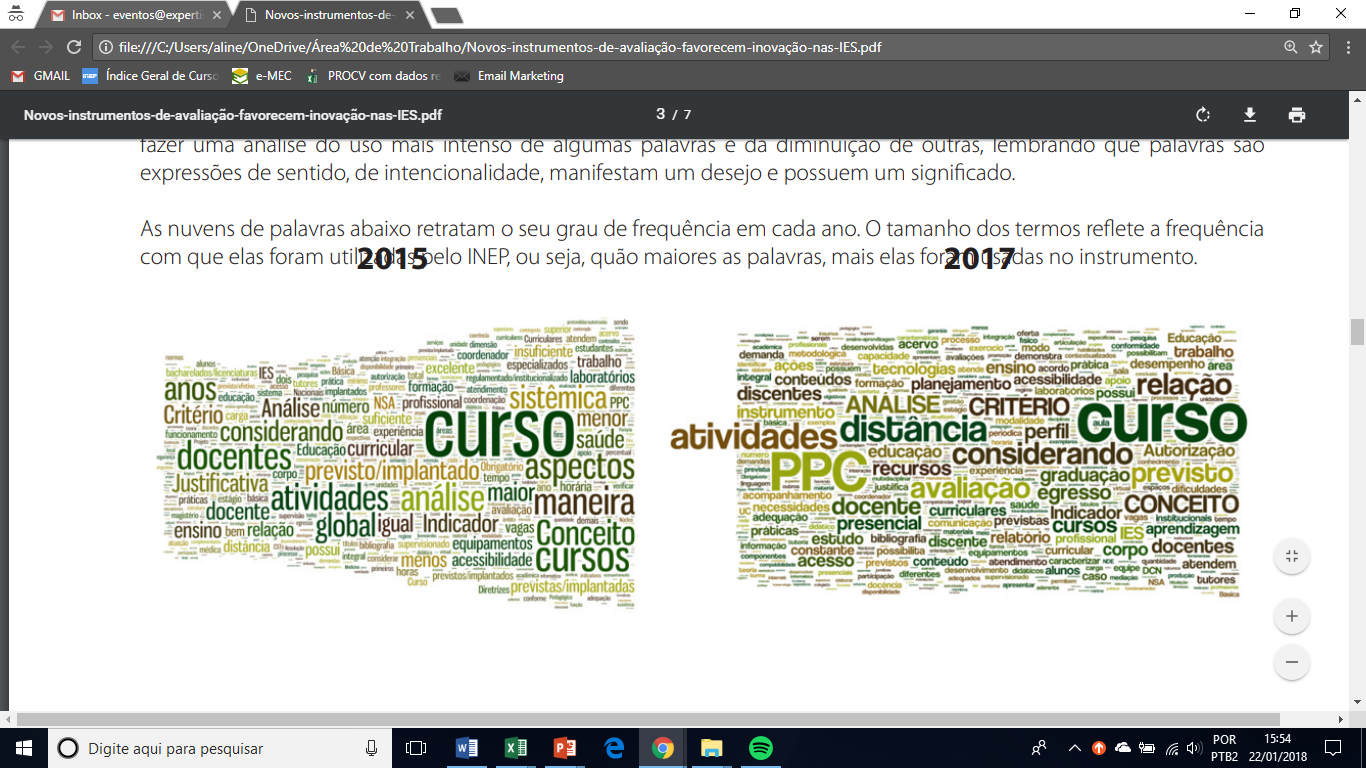 AVALIAÇÃO COMPARATIVA
2015
2017
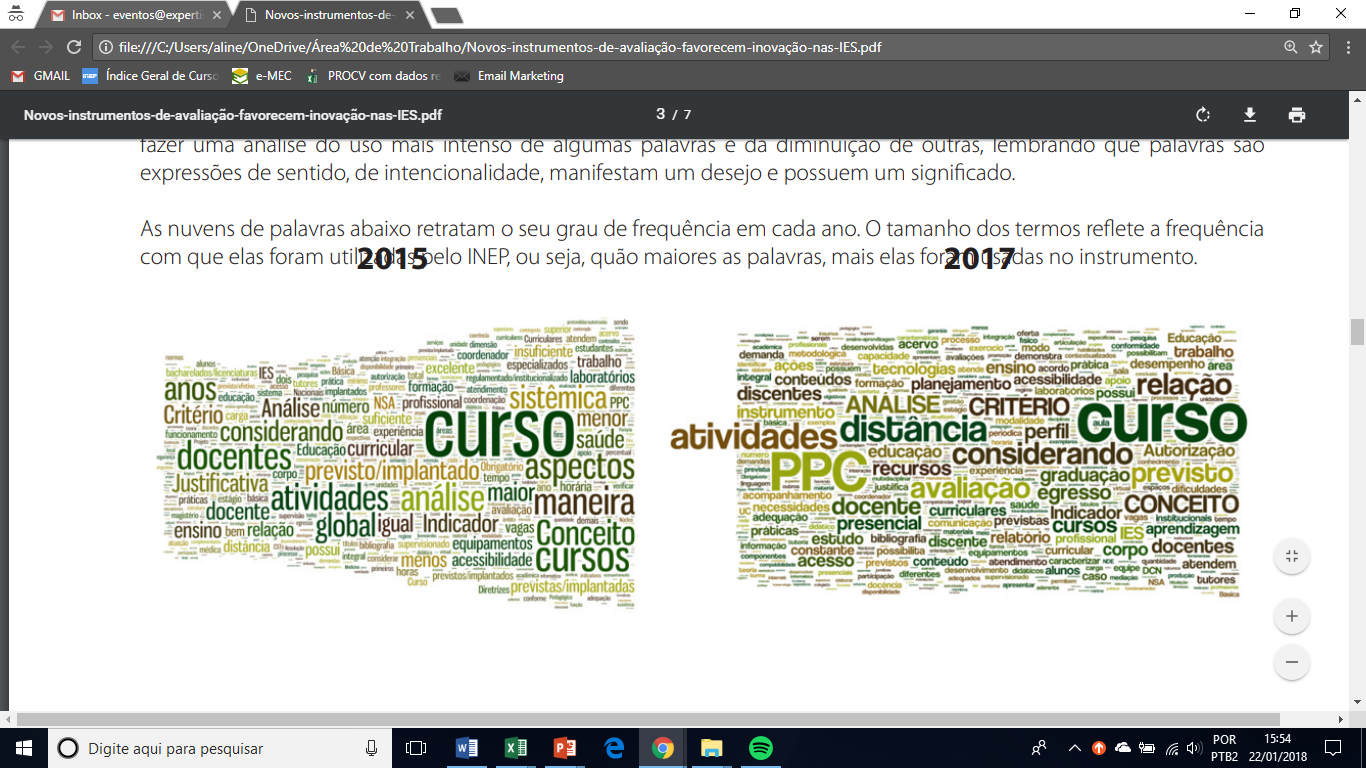 Conceitos que ganham importância no novo instrumento:
PPC
Sistêmica
Aprendizagem
Avaliação 
Tecnologia
Conceitos que perdem importância no novo instrumento:
Previsto
Implantado 
Docentes 
Especializados
AVALIAÇÃO COMPARATIVA
Na tabela abaixo realizamos uma comparação entre o instrumento de avaliação de 2015, com o de 2017. Escolhemos algumas palavras utilizadas em relatórios, artigos e discursos que remetem à inovação acadêmica:
AVALIAÇÃO COMPARATIVA
Na tabela abaixo realizamos uma comparação entre o instrumento de avaliação de 2015, com o de 2017. Escolhemos algumas palavras utilizadas em relatórios, artigos e discursos que remetem à inovação acadêmica:
AVALIAÇÃO COMPARATIVA
As ações previstas do PPC e as atividades pedagógicas dos cursos deverão ser acompanhadas de relatórios periódicos. A tabela abaixo apresenta o aumento do uso das palavras “relatórios” e “periódicos” nos instrumentos.
AVALIAÇÃO COMPARATIVA
O uso da expressão “PPC” mais que triplicou, e para nós indica que o documento é estratégico para as IES. 

O instrumento de avaliação deixa claro que se uma IES tem um PPC bem estruturado, que declare o seu projeto e planejamento, o resultado da avaliação será positivo e aumenta as chances de a IES obter nota 5.
É importante ressaltar que, para a autorização de curso, essa dimensão ganha mais importância no novo instrumento.

Para obter um bom resultado na avaliação do INEP às IES precisam:
Elaborar um PPC de graduação bem organizado (já que houve um aumento de 408% em autorização e 334% de reconhecimento do uso dessa expressão) 
Institucionalize o planejamento estratégico
AVALIAÇÃO COMPARATIVA
Uma das palavras mais utilizadas nos documentos no que se refere à inovação foi “aprendizagem” / “ensino-aprendizagem”:
Em 2015, a palavra aprendizagem não foi utilizada nenhuma vez; 
Já em 2017, 53 vezes. 
O INEP irá instigar as instituições a priorizarem a aprendizagem dos estudantes. 
 
Uma das palavras que teve maior queda no número de citações foi “docente”:
Em 2015, a palavra docente foi citada 161 vezes (segunda palavra mais utilizada no documento de avaliação);
Em 2017 ocorreram 135 menções em autorização e 142 em reconhecimento (sétima palavra mais citada);

Isso não significa que o docente perde a relevância, mas provavelmente representa uma mudança do foco. 
Também é preciso registrar que não há mais um indicador de porcentagem de mestres e doutores. A composição do corpo docente está vinculada ao:
Perfil do egresso;
À demanda do curso devidamente registrada
À experiência do professor, inclusive em processos de aprendizagem e ao seu vínculo com o mundo do trabalho. 

Tal fato pode trazer novas dinâmicas para os cursos de graduação em relação à composição do corpo docente, mas pode representar uma diminuição da contratação de professores mestres e doutores.
AVALIAÇÃO COMPARATIVA
A palavra “egresso” aparece 61 vezes no novo instrumento de autorização, contra 19 do anterior;
já no que se refere ao instrumento de reconhecimento, o termo é menos recorrente: 26 frequências em 2017 , contra 18 em 2015. 



Um currículo inovador, que priorize a interdisciplinaridade (antes era citada 5 vezes e agora, 15), provavelmente será aceito pelas comissões de avaliação, porque o novo instrumento tem em seu cerne o fomento à inovação, desde que institucionalizada e documentada, via PPC e outros relatórios.


Os novos instrumentos valorizam e induzem as IES a repensarem o perfil do egresso e a criarem  vínculos com os empregadores. A proposta da empregabilidade está presente no novo instrumento.
Leiam o Glossário
46. Práticas exitosas ou inovadoras:     São aquelas que a IES/Curso encontrou para instituir uma ação de acordo com as necessidades da sua comunidade acadêmica, seu PDI e seu PPC, tendo como consequência o êxito do objetivo desejado. Podem ser também inovadoras quando se constatar que são raras na região, no contexto educacional ou no âmbito do curso. Para isso, o Curso ou a IES podem se valer de recursos de ponta, criativos, adequados ou pertinentes ao que se deseja alcançar
AVALIAÇÃO COMPARATIVA
A palavra “tecnologia” foi citada 21 vezes em 2015 e, agora, 52.. As IES que investirem tempo em estudar, conhecer e utilizar as novas tecnologias serão instituições mais competitivas e inseridas na atualidade.


No novo instrumento, a palavra “avaliação” (quarta mais utilizada) foi citada 123 e 117 vezes, contra 33 do antigo instrumento de avaliação. A palavra também é utilizada para fazer referência à necessidade de avaliar o conjunto das ações acadêmicas das IES (programas, projetos, entre outras iniciativas), especialmente tendo o PPC como referência.


A palavra “inovação” foi citada 16 vezes contra nenhuma do antigo instrumento.
Para conversar
Como podemos interpretar as mudanças nos instrumentos de Avaliação de Cursos e quais são as mudanças mais significativas? 

O que é Inovação? Os novos instrumentos favorecem a inovação?

Qual a Avaliação Geral dos Instrumentos de Avaliação?
Dimensão 1 - Organização didático-pedagógica

Comparativo
1.1 Políticas Institucionais no Âmbito do Curso
Nota 5
Nota 5: “As políticas institucionais de ensino, extensão e pesquisa (quando for o caso) constantes no PDI, estão implantadas (previstos) no âmbito do curso e claramente voltadas para a promoção de oportunidades de aprendizagem alinhadas ao perfil do egresso, adotando-se práticas comprovadamente exitosas ou inovadoras para a sua revisão.”

Retirado: Análise sistêmica e global / de maneira excelente (Subjetivo)

Novo: "Claramente voltadas para a promoção de oportunidades de aprendizagem alinhadas ao perfil do egresso, adotando-se práticas comprovadamente exitosas ou inovadoras"
1.2 Objetivos do Curso
Nota 5
Nota 5: Os objetivos do curso, constantes no PPC, estão implementados (previstos), considerando o perfil profissional do egresso, a estrutura curricular, o contexto educacional, características locais e regionais e novas práticas emergentes no campo do conhecimento relacionado ao curso.

Retirado: Análise sistêmica e global / de maneira excelente (Subjetivo)

Novo:  "características locais e regionais e novas práticas emergentes no campo do conhecimento relacionado ao curso."
1.3 Perfil profissional do egresso
Nota 5
Nota 5: O perfil profissional do egresso constante (prevista) no PPC, está de acordo com as DCNs (quando houver), expressa as competências a serem desenvolvidas pelo discente e as articula com necessidades locais e regionais, sendo ampliado em função de novas demandas apresentadas pelo mundo do trabalho.

Retirado: Perfil profissional expressa de maneira excelente, as competências do egresso (Subjetivo)

Novo: "Está de acordo com as DCN (...) articula com necessidades locais e regionais, sendo ampliado em função de novas demandas apresentadas pelo mundo do trabalho"
1.4 Estrutura Curricular -indispensável o 3
Nota 5
Nota 5: A estrutura curricular, constante (prevista) no PPC, considera a flexibilidade, a interdisciplinaridade, a acessibilidade metodológica, a compatibilidade da carga horária total (em horas-relógio), evidencia a articulação da teoria com a prática, a oferta da disciplina de LIBRAS e mecanismos de familiarização com a modalidade a distância (quando for o caso), explicita claramente a articulação entre os componentes curriculares no percurso de formação e apresenta elementos comprovadamente inovadores

Retirado: Acessibilidade pedagógica e atitudinal; Em Horas (substituído por horas-relógio)

Novo: Acessibilidade metodológica; Oferta da disciplina de LIBRAS, Estrutura explicita claramente a articulação entre os componentes curriculares no percurso de formação (Interdisciplinaridade) e apresenta elementos comprovadamente inovadores."
1.5 Conteúdos Curriculares -indispensável o 3
Nota 5
Nota 5: Os conteúdos curriculares, constantes (previstos) no PPC, promovem o efetivo desenvolvimento do perfil profissional do egresso, considerando a atualização da área, a adequação das cargas horárias (em horas-relógio), a adequação da bibliografia, a acessibilidade metodológica, a abordagem de conteúdos pertinentes às políticas de educação ambiental, de educação em direitos humanos e de educação das relações étnico-raciais e o ensino de história e cultura afro-brasileira, africana e indígena, diferenciam o curso dentro da área profissional e induzem o contato com conhecimento recente e inovador.
Retirado: Em Horas (substituído por horas-relógio)
Novo: Acessibilidade metodológica; Educação das relações étnico-raciais e o ensino de história e cultura afro-brasileira, africana e indígena (...) e diferenciam o curso dentro da área profissional induzem o contato com conhecimento recente e inovador.
1.6 Metodologia-indispensável o 3
Nota 5
Nota 5: A metodologia, constante (prevista) no PPC (e de acordo com as DCn, quando houver), atende ao desenvolvimento de conteúdos, às estratégias de aprendizagem, ao contínuo acompanhamento das atividades, à acessibilidade metodológica e à autonomia do discente, coaduna-se com práticas pedagógicas que estimulam a ação discente em uma relação teoria-prática, e é claramente inovadora e embasada em recursos que proporcionam aprendizagens diferenciadas dentro da área.
Retirado: Acessibilidade pedagógica e atitudinal
Novo: “Desenvolvimento de conteúdos, às estratégias de aprendizagem, ao contínuo acompanhamento das atividades, à acessibilidade metodológica e à autonomia do discente, coaduna-se com práticas pedagógicas que estimulam a ação discente em uma relação teoria-prática, e é claramente inovadora e embasada em recursos que proporcionam aprendizagens diferenciadas dentro da área.”
1.7 Estágio curricular supervisionado
Nota 5 – Caso esteja na DCN ou PPC
Nota 5: O estágio curricular supervisionado está institucionalizado (previsto) e contempla carga horária adequada, orientação cuja relação orientador/aluno seja compatível com as atividades, coordenação e supervisão, existência de convênios, estratégias para gestão da integração entre ensino e mundo do trabalho, considerando as competências previstas no perfil do egresso, e interlocução institucionalizada da IES com o(s) ambiente(s) de estágio, gerando insumos para atualização das práticas do estágio
Retirado: Formas de apresentação
Novo: "Está institucionalizado e contempla" estratégias para gestão da integração entre ensino e mundo do trabalho, considerando as competências previstas no perfil do egresso, e interlocução institucionalizada da IES com o(s) ambiente(s) de estágio, gerando insumos para atualização das práticas do estágio.
1.10 Atividades complementares
Nota 5 – Se DCN ou PPC
Nota 5: As atividades complementares estão institucionalizadas (previstas) e consideram a carga horária, a diversidade de atividades e de formas de aproveitamento, a aderência à formação geral e específica do discente, constante no PPC, e a existência de mecanismos comprovadamente exitosos ou inovadores na sua regulação, gestão e aproveitamento.

Retirado: de maneira excelente (Subjetivo)

Novo: Aderência à formação geral e específica do discente, constante no PPC, e a existência de mecanismos comprovadamente exitosos ou inovadores na sua regulação, gestão e aproveitamento.
1.13 APOIO AOS DISCENTES
Nota 5
Nota 5: O apoio (previsto) ao discente contempla ações de acolhimento e permanência, acessibilidade metodológica e instrumental, monitoria, nivelamento, intermediação e acompanhamento de estágios não obrigatórios remunerados, apoio psicopedagógico, participação em centros acadêmicos ou intercâmbios nacionais e internacionais e promove outras ações comprovadamente exitosas ou inovadoras.

Retirado: De maneira excelente

Novo: Ações de acolhimento e permanência; acessibilidade metodológica e instrumental; monitoria; intermediação e acompanhamento de estágios não obrigatórios remunerados; intercâmbios nacionais e internacionais; e promove outras ações comprovadamente exitosas ou inovadoras.
1.16 Tecnologias de informação e comunicação (TICs) no processo
ensino-aprendizagem --indispensável o 3
Nota 5
Nota 5: As tecnologias de informação e comunicação adotadas no processo de ensino aprendizagem permitem a execução do projeto pedagógico do curso, garantem a acessibilidade digital e comunicacional, promovem a interatividade entre docentes, discentes e tutores (estes últimos, quando for o caso), asseguram o acesso a materiais ou recursos didáticos a qualquer hora e lugar e possibilitam experiências diferenciadas de aprendizagem baseadas em seu uso.

Retirado: de maneira excelente (Subjetivo)

Novo: Interatividade entre docentes, discentes e tutores (estes últimos, quando for o caso), asseguram o acesso a materiais ou recursos didáticos a qualquer hora e lugar e possibilitam experiências diferenciadas de aprendizagem baseadas em seu uso.
1.17 AVA (Ambiente Virtual de Aprendizagem)
Nota 5
Nota 5: O Ambiente Virtual de Aprendizagem, constante (previsto) no PPC, apresenta materiais, recursos e tecnologias apropriadas, que permitem desenvolver a cooperação entre tutores, discentes e docentes, a reflexão sobre o conteúdo das disciplinas e a acessibilidade metodológica, instrumental e comunicacional, e passa por avaliações periódicas devidamente documentadas, que resultam em ações de melhoria contínua.

NOVO INDICADOR
1.18 Material didático – 
NSA para cursos presenciais que não contemplam material didático no PPC.
Nota 5
Nota 5: O material didático descrito no PPC (previsto), disponibilizado aos discentes, elaborado ou validado pela equipe multidisciplinar (no caso de EaD) ou equivalente (no caso presencial), permite desenvolver a formação definida no projeto pedagógico, considerando sua abrangência, aprofundamento e coerência teórica, sua acessibilidade metodológica e instrumental e a adequação da bibliografia às exigências da formação, e apresenta linguagem inclusiva e acessível, com recursos comprovadamente inovadores.

Retirado: de maneira excelente (Subjetivo)

Novo: Acessibilidade metodológica e instrumental; linguagem inclusiva e acessível, com recursos comprovadamente inovadores.
1.19 - Procedimentos de ACOMPANHAMENTO e de avaliação dos
processos de ensino-aprendizagem
Nota 5
Nota 5: Os procedimentos de acompanhamento e de avaliação (previstos), utilizados nos processos de ensino-aprendizagem, atendem à concepção do curso definida no PPC, permitindo o desenvolvimento e a autonomia do discente de forma contínua e efetiva, e resultam em informações sistematizadas e disponibilizadas aos estudantes, com mecanismos que garantam sua natureza formativa, sendo adotadas ações concretas para a melhoria da aprendizagem em função das avaliações realizadas.
Retirado: Atender a concepção do curso definida no PPC
Novo: permitindo o desenvolvimento e a autonomia do discente de forma contínua e efetiva, e resultam em informações sistematizadas e disponibilizadas aos estudantes, com mecanismos que garantam sua natureza formativa, sendo adotadas ações concretas para a melhoria da aprendizagem em função das avaliações realizadas.
1.21 Integração com as redes públicas de ensino
Nota 5 - Licenciaturas
Nota 5: Os convênios e ações (previstas) promovem integração com a rede pública de ensino e permitem o desenvolvimento, a testagem, a execução e a avaliação de estratégias didático-pedagógicas, inclusive com o uso de tecnologias educacionais, sendo as experiências documentadas, abrangentes e consolidadas, com resultados relevantes para os discentes e para as escolas de educação básica, havendo ações comprovadamente exitosas ou inovadoras.
Retirado: de maneira excelente (Subjetivo)

Novo: Desenvolvimento, a testagem, a execução e a avaliação de estratégias didático-pedagógicas, inclusive com o uso de tecnologias educacionais, sendo as experiências documentadas, abrangentes e consolidadas, com resultados relevantes para os discentes e para as escolas de educação básica, havendo ações comprovadamente exitosas ou inovadoras.
1.24 Atividades práticas de ensino para as Licenciaturas
Nota 5
Nota 5: As atividades práticas de ensino estão (previstas) em conformidade com as Diretrizes Curriculares da educação Básica, da Formação de Professores e da área de conhecimento da licenciatura, em articulação com o PPC, estão presentes e relacionam teoria e prática de forma reflexiva durante todo o curso.

Retirado: Análise sistêmica e global / de maneira excelente (Subjetivo)

Novo: Em articulação com o PPC, estão presentes e relacionam teoria e prática de forma reflexiva durante todo o curso.
Dimensão 2 – CORPO DOCENTE E TUTORIAL

Comparativo
2.1 Atuação do Núcleo Docente Estruturante - NDE
Nota 5
Nota 5: O NDE possui, no mínimo, 5 docentes do curso; seus membros atuam em regime de tempo integral ou parcial (mínimo de 20% em tempo integral); pelo menos 60% de seus membros possuem titulação stricto sensu; tem o coordenador de curso como integrante; atua no acompanhamento, na consolidação e na atualização do PPC, realizando estudos e atualização periódica, verificando o impacto do sistema de avaliação de aprendizagem na formação do estudante e analisando a adequação do perfil do egresso, considerando as DCN e as novas demandas do mundo do trabalho; e mantém parte de seus membros desde o último ato regulatório.

Retirado: Quando a atuação do NDE previsto/implantado é excelente considerando, em uma análise sistêmica e global os aspectos: concepção, acompanhamento, consolidação e avaliação do PPC.

Novo: realizando estudos e atualização periódica, verificando o impacto do sistema de avaliação de aprendizagem na formação do estudante e analisando a adequação do perfil do egresso, considerando as DCN e as novas demandas do mundo do trabalho; e mantém parte de seus membros desde o último ato regulatório.
2.3 Atuação do Coordenador
Nota 5
Nota 5: A atuação do coordenador está de acordo com o PPC, atende à demanda existente, considerando a gestão do curso, a relação com os docentes e discentes, com tutores e equipe multidisciplinar (quando for o caso) e a representatividade nos colegiados superiores, é pautada em um plano de ação documentado e compartilhado e dispõe de indicadores de desempenho da coordenação disponíveis e públicos e administra a potencialidade do corpo docente do seu curso, favorecendo a integração e a melhoria contínua.

Novo: A atuação do coordenador está de acordo com o PPC, atende à demanda existente, com tutores e equipe multidisciplinar (INDICADOR ANTERIOR) (quando for o caso); é pautada em um plano de ação documentado e compartilhado e dispõe de indicadores de desempenho da coordenação disponíveis e públicos e administra a potencialidade do corpo docente do seu curso, favorecendo a integração e a melhoria contínua.
2.4 Regime de trabalho do coordenador do curso
Nota 5
Nota 5: O regime de trabalho do coordenador é de tempo integral e permite o atendimento da demanda existente, considerando a gestão do curso, a relação com os docentes, discentes, tutores e equipe multidisciplinar (quando for o caso) e a representatividade nos colegiados superiores, por meio de um plano de ação documentado e compartilhado, com indicadores disponíveis e públicos com relação ao desempenho da coordenação, e proporciona a administração da potencialidade do corpo docente do seu curso, favorecendo a integração e a melhoria contínua. (NOVO)

Retirado: Quando o regime de trabalho previsto/implantado do (a) coordenador (a) é de tempo parcial/integral  sendo que a relação entre o número de vagas anuais previstas/autorizadas e as horas semanais dedicadas à coordenação é menor ou igual a 10 (Objetivo)

Novo: Deve ser Integral e atender a atuação do coordenador do indicador anterior
2.5 Corpo docente: Titulação
Nota 5
Nota 5: O corpo docente analisa os conteúdos dos componentes curriculares, abordando a sua relevância para a atuação profissional e acadêmica do discente, fomenta o raciocínio crítico com base em literatura atualizada, para além da bibliografia proposta, e proporciona o acesso a conteúdos de pesquisa de ponta, relacionando-os aos objetivos das disciplinas e ao perfil do egresso, e incentiva a produção do conhecimento, por meio de grupos de estudo ou de pesquisa e da publicação. (NOVO)

Retirado: Quando o percentual dos docentes do curso com titulação obtida em programas de pós-graduação stricto sensu é maior ou igual a 75%.
2.6 Regime de Trabalho do corpo docente do curso
Nota 5
Nota 5: O regime de trabalho do corpo docente permite o atendimento integral da demanda existente, considerando a dedicação à docência, o atendimento aos discentes, a participação no colegiado, o planejamento didático e a preparação e correção das avaliações de aprendizagem, havendo documentação sobre as atividades dos professores em registros individuais de atividade docente, utilizados no planejamento e gestão para melhoria contínua. (NOVO)

Retirado: Quando o percentual do corpo docente previsto/efetivo com regime de trabalho de tempo parcial ou integral é maior ou igual que 80%.
2.10 Experiência no exercício da docência EAD
Nota 5
Nota 5: O corpo docente possui experiência na docência da educação básica para promover ações que permitem identificar as dificuldades dos alunos, expor o conteúdo em linguagem aderente às características da turma, apresentar exemplos contextualizados com os conteúdos dos componentes curriculares, e elaborar atividades específicas para a promoção da aprendizagem de alunos com dificuldades e avaliações diagnósticas, formativas e somativas, utilizando os resultados para redefinição de sua prática docente no período, exerce liderança e é reconhecido pela sua produção. (NOVO) (Mesmo p/ educação básica e a distância)

NOVO INDICADOR
2.11 Atuação do colegiado de curso ou equivalente
Nota 5
Nota 5: O colegiado atua, está institucionalizado, possui representatividade dos segmentos, reúne-se com periodicidade determinada, sendo suas reuniões e as decisões associadas devidamente registradas, havendo um fluxo determinado para o encaminhamento das decisões, dispõe de sistema de suporte ao registro, acompanhamento e execução de seus processos e decisões e realiza avaliação periódica sobre seu desempenho, para implementação ou ajuste de práticas de gestão.

Retirado: Análise sistêmica e global / de maneira excelente (Subjetivo)

Novo: Dispõe de sistema de suporte ao registro, acompanhamento e execução de seus processos e decisões e realiza avaliação periódica sobre seu desempenho, para implementação ou ajuste de práticas de gestão.
2.12 Titulação e formação do corpo de tutores do curso
Nota 5
Nota 5: Todos os tutores são graduados na área da disciplina pelas quais são responsáveis e a maioria possui titulação obtida em pós-graduação em stricto sensu.

Retirado: Quando todos os tutores previstos/efetivos são graduados na área, sendo que, no mínimo, 30% têm titulação obtida em programas de pós-graduação stricto sensu

Novo: Maioria
2.13 Experiência no exercício da tutoria na educação a distância
Nota 5
Nota 5: Há relatório de estudo que, considerando o perfil do egresso constante no PPC, demonstra e justifica a relação entre a experiência do corpo de tutores previsto em educação a distância e seu desempenho, de modo a caracterizar sua capacidade para identificar as dificuldades dos alunos, expor o conteúdo em linguagem aderente às características da turma, apresentar exemplos contextualizados com os conteúdos dos componentes curriculares, elaborar atividades específicas, em colaboração com os docentes, para a promoção da aprendizagem de alunos com dificuldades, e adotar práticas comprovadamente exitosas ou inovadoras no contexto da modalidade a distância. 

NOVO INDICADOR (SUBJETIVO)
Dimensão 3 – INFRAESTRUTURA

Comparativo
3.1 Espaço de trabalho para docentes Tempo Integral
Nota 5
Nota 5: Os espaços de trabalho para docentes em Tempo Integral viabilizam ações acadêmicas, como planejamento didático-pedagógico, atendem às necessidades institucionais, possuem recursos de tecnologias da informação e comunicação apropriados, garantem privacidade para uso dos recursos, para o atendimento a discentes e orientandos, e para a guarda de material e equipamentos pessoais, com segurança.

Retirado: Disponibilidade de equipamentos em função do número de professores, dimensão, limpeza, iluminação, acústica, ventilação, acessibilidade, conservação e comodidade.

Novo: Espaços de trabalho para docentes em Tempo Integral; viabilizar ações acadêmicas, como planejamento didático-pedagógico; atender às necessidades institucionais; recursos de tecnologias da informação e comunicação apropriados; privacidade para uso dos recursos, para o atendimento a discentes e orientandos, e para a guarda de material; equipamentos pessoais, com segurança.
3.2 Espaço de trabalho para o coordenador
Nota 5
Nota 5: O espaço de trabalho para o coordenador viabiliza as ações acadêmico administrativas, possui equipamentos adequados, atende às necessidades institucionais, permite o atendimento de indivíduos ou grupos com privacidade e dispõe de infraestrutura tecnológica diferenciada, que possibilita formas distintas de trabalho.

Retirado: Dimensão, conservação, gabinete individual para coordenador, número de funcionários

Novo: atende às necessidades institucionais; dispõe de infraestrutura tecnológica diferenciada, que possibilita formas distintas de trabalho.
3.3 Sala coletiva de professores
Nota 5
Nota 5: A sala coletiva de professores viabiliza o trabalho docente, possui recursos de tecnologias da informação e comunicação apropriados para o quantitativo de docentes, permite o descanso e atividades de lazer e integração e dispõe de apoio técnico-administrativo próprio e espaço para a guarda de equipamentos e materiais.

Retirado: Dimensão, limpeza, iluminação, acústica, ventilação, acessibilidade, conservação e comodidade.

Novo: permite o descanso e atividades de lazer e integração; dispõe de apoio técnico-administrativo próprio; espaço para a guarda de equipamentos e materiais.
3.4 Salas de aula
Nota 5
Nota 5: As salas de aula atendem às necessidades institucionais e do curso, apresentando manutenção periódica, conforto, disponibilidade de recursos de tecnologias da informação e comunicação adequados às atividades a serem desenvolvidas, flexibilidade relacionada às configurações espaciais, oportunizando distintas situações de ensino-aprendizagem, e possuem outros recursos cuja utilização é comprovadamente exitosa.

Retirado: Quantidades e número de alunos por turma, dimensões em função das vagas previstas/autorizadas, limpeza, iluminação, acústica, ventilação, acessibilidade, conservação e comodidade.

Novo: Manutenção periódica; conforto; flexibilidade relacionada às configurações espaciais; e outros recursos cuja utilização é comprovadamente exitosa.
3.5 Bibliografia básica por Unidade Curricular (UC)
Nota 5
Nota 5: O acervo físico está tombado e informatizado, o virtual possui contrato que garante o acesso ininterrupto pelos usuários e ambos estão registrados em nome da IES. O acervo da bibliografia básica é adequado em relação às unidades curriculares e aos conteúdos descritos no PPC e está atualizado, considerando a natureza das UC. Da mesma forma, está referendado por relatório de adequação, assinado pelo NDE, comprovando a compatibilidade, em cada bibliografia básica da UC, entre o número de vagas autorizadas (do próprio curso e de outros que utilizem os títulos) e a quantidade de exemplares por título (ou assinatura de acesso) disponível no acervo. Nos casos dos títulos virtuais, há garantia de acesso físico na IES, com instalações e recursos tecnológicos que atendem à demanda e à oferta ininterrupta via internet, bem como de ferramentas de acessibilidade e de soluções de apoio à leitura, estudo e aprendizagem. O acervo possui exemplares, ou assinaturas de acesso virtual, de periódicos especializados que suplementam o conteúdo administrado nas UC. O acervo é gerenciado de modo a atualizar a quantidade de exemplares e/ou assinaturas de acesso mais demandadas, sendo adotado plano de contingência para a garantia do acesso e do serviço.
3.7 Laboratórios didáticos de formação básica
Nota 5
Nota 5: Os laboratórios didáticos atendem às necessidades do curso, de acordo com o PPC e com as respectivas normas de funcionamento, utilização e segurança, apresentam conforto, manutenção periódica, serviços de apoio técnico e disponibilidade de recursos de tecnologias da informação e comunicação adequados às atividades a serem desenvolvidas, e possuem quantidade de insumos, materiais e equipamentos condizentes com os espaços físicos e o número de vagas, havendo, ainda, avaliação periódica quanto às demandas, aos serviços prestados e à qualidade dos laboratórios, sendo os resultados utilizados pela gestão acadêmica para planejar o incremento da qualidade do atendimento, da demanda existente e futura e das aulas ministradas.

Retirado: Palavra autorizadas

Novo: Utilização e segurança; conforto; manutenção periódica; serviços de apoio técnico; disponibilidade de recursos de tecnologias da informação; comunicação adequados; havendo avaliação periódica quanto às demandas, aos serviços prestados e à qualidade dos laboratórios
3.15 Ambientes profissionais vinculados ao curso
Nota 5
Nota 5: Os ambientes profissionais estão articulados com a sede ou com os polos onde há oferta do curso e atendem aos objetivos constantes no PPC, considerando a função de espaços complementares para práticas laboratoriais e/ou profissionais que possibilitam experiências diferenciadas de aprendizagem, para as quais há planejamento de avaliações periódicas devidamente documentadas, que resultem em ações de melhoria contínua.
Novo indicador
RECOMENDAÇÕES
RECOMENDAÇÕES
Repense o estilo de liderança

Priorize o planejamento, monitore os resultados e registre as ações


Invista na Inovação Acadêmica


Elabore Projetos Pedagógicos de Cursos consistentes e inovadores
RECOMENDAÇÕES
Construa o PPC tendo como parâmetro o perfil do egresso



Reconstrua o currículo e fortaleça a interdisciplinaridade


 Engaje seus estudantes em diferentes projetos e obtenha informações sobre as demandas e sobre o perfil de seu aluno
RECOMENDAÇÕES
Priorize a aprendizagem dos estudantes



Reveja os conceitos de avaliação



Invista na tecnologia educacional
DESAFIOS 
SERES E INEP
DESAFIOS SERES E INEP
Alguns desafios da SERES e do INEP para colocarem em prática a nova legislação são:

O Sinaes deve ser revisitado para que os resultados da avaliação possam constituir referencial básico dos processos de regulação e supervisão do ensino superior (credenciamento e renovação de recredenciamento das IES, autorização, reconhecimento e renovação do reconhecimento dos cursos de graduação). 

Permitir autonomia institucional com responsabilidade

Valorizar o conceito institucional 

Instigar a inovação 

Formar os avaliadores.
Simular a coerência
Proposta: Realizar um exercício de redação de um PPC, conforme as diretrizes dos novos instrumentos de avaliação

Tópicos que o texto deve comtemplar
A- Missão, Visão e Valores Institucionais
B- Objetivo do Curso
C- Concepção Curricular
D- Perfil do Egresso
E- Relação com o mundo do trabalho
F- Formas de  Acompanhamento – Relatórios Periódicos
RESULTADOS DOS PROCESSOS
DE AVALIAÇÃO INSTITUCIONAL
PODEM SER MELHORADOS
Fábio Reis  
Fernando Covac 
José Roberto Covac 
Rodrigo Capelato
NOVOS INSTRUMENTOS DE AVALIAÇÃO
A Portaria Normativa 11 (21/ 6/ 2017) regulamentou o Decreto 9.057 de 25 de maio. O Decreto 9.235 de 15 de dezembro de 2017 trouxe novos parâmetros de organização e dinâmica na oferta de cursos tanto na modalidade presencial como a distância
Credenciamento prévio de instituições vinculadas cujas mantenedoras possuam as suas mantidas já recredenciadas com CI igual ou superior a 4, desde não tenham sido penalizadas em função do processo administrativo de supervisão nos últimos cinco anos. 

Os centros universitários e universidades poderão solicitar credenciamento fora de sua sede e em município diverso da sua abrangência, mas dentro do mesmo estado da sede da IES, desde que atendam aos requisitos dispostos nos art. 16 e art. 17, e que possuam CI maior ou igual a 4 na última avaliação externa in loco.
NOVOS INSTRUMENTOS DE AVALIAÇÃO
. Antes de a instituição pensar em investir em um projeto ou em outros voos, o desafio principal será obter o CI 4. Esse deve ser o objetivo para garantir a estabilidade institucional.
NOVOS INSTRUMENTOS DE AVALIAÇÃO
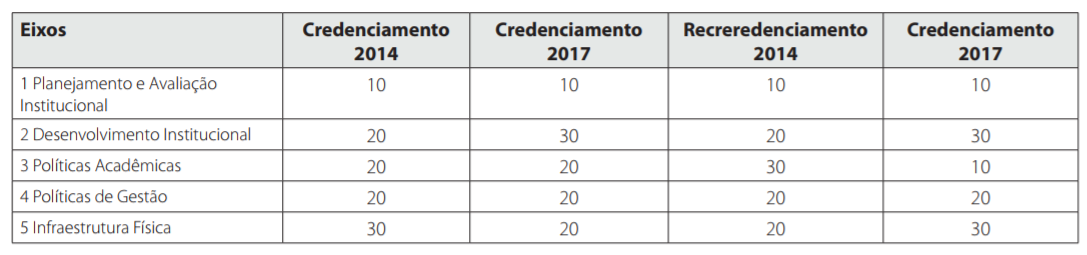 NOVOS INSTRUMENTOS DE AVALIAÇÃO
A nuvem de palavras a seguir reflete a incidência do uso das palavras nos Instrumentos de credenciamento e
recredenciamento, no ano de 2014 e 2017.
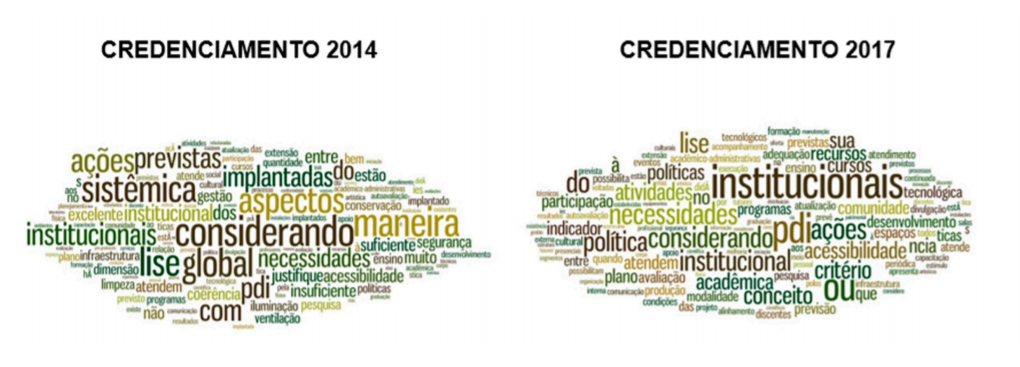 AVALIAÇÃO COMPARATIVA
.
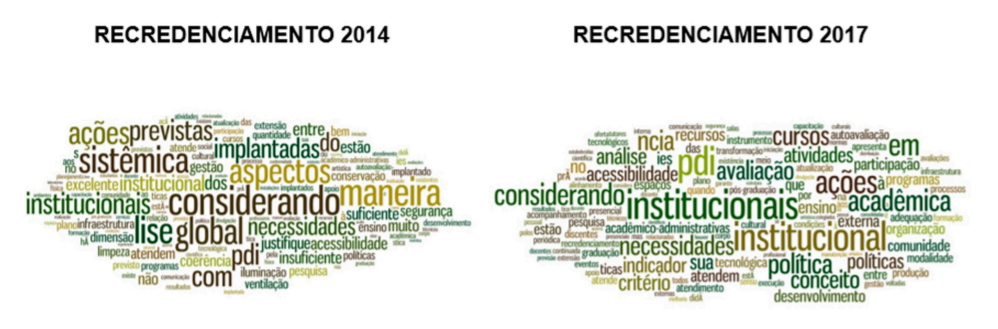 2015
AVALIAÇÃO COMPARATIVA
Por conseguinte, nas tabelas abaixo, apresentamos o uso de palavras com maior incidência, que em nossa concepção irão
influenciar os resultados do processo de avaliação institucional.
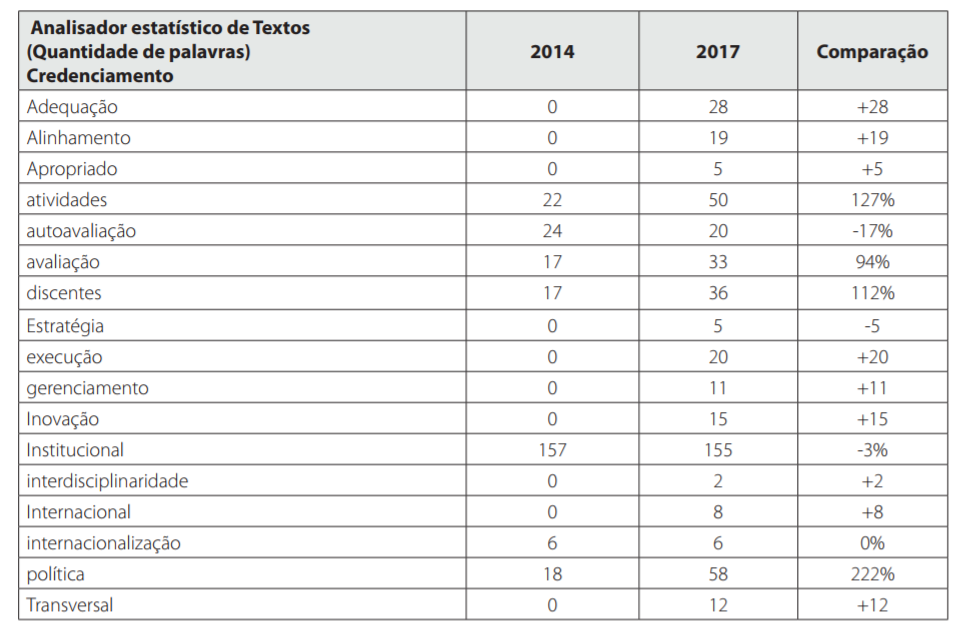 AVALIAÇÃO COMPARATIVA
No instrumento de recredenciamento e renovação do recredenciamento, a tabela abaixo demonstra o seguinte resultado:
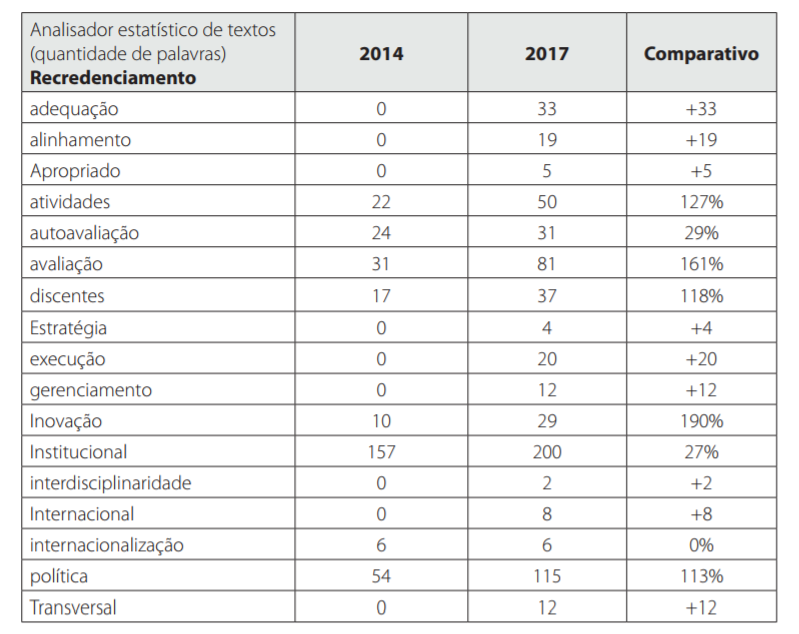 AVALIAÇÃO COMPARATIVA
Em  2014 as três palavras mais utilizadas eram “global”, “sistêmico” e “institucional”. Em   2017, as três com maior incidência são “institucional”, “política” e “atividades”. Na avaliação de recredenciamento houve um aumento de 27% do uso da palavra “institucional”


Foco no PDI e no  Projeto Político Institucional


Necessidade de adequação dos projetos à realidade e ao perfil institucional (+8). Por isso, o alinhamento (+19) e a capacidade de execução das atividades propostas (+20 ) são importantes. 


As IES com um PDI coerente, com estratégias (+4) alinhadas e capacidade de execução, será beneficiada no credenciamento e no recredenciamento institucional. Houve um aumento de 113% (credenciamento) e 222% (recredenciamento) do uso do termo “política”.
AVALIAÇÃO COMPARATIVA
As políticas institucionais precisam estar integradas, em atividades transversais (+12), e ser apropriadas (+5) pela comunidade acadêmica e pela sociedade. A IES terá que ir além de seus muros e planejar ações transversais 6 de direitos humanos, de debates sobre o meio ambiente e de valorização das atividades culturais, por exemplo. Esse conjunto de atividades precisará ter vínculos com o entorno.

Os instrumentos de avaliação, ao mesmo tempo que valorizam as atividades realizadas e apropriadas, exigem das IES processos de autoavaliação.

A palavra “apropriado” é evidenciada já no primeiro indicador do Eixo 1. O que se espera são resultados com evidências, participações e relatórios analíticos. A CPA precisa ser constituída por pessoas que conheçam o PDI e as políticas institucionais, que possuem posicionamento estratégico e capacidade de análise de dados e, obviamente, que atendam os requisitos legais dos instrumentos de avaliação.
AVALIAÇÃO COMPARATIVA
Há um claro foco nos discentes (+112% e +118%). 

A IES terá que priorizar o aprendizado e o atendimento aos alunos em diferentes dimensões. 

Os novos instrumentos de avaliação também indicam uma clara valorização dos processos de inovação. Se em 2014 o uso da palavra “inovação” não aparecia no instrumento de credenciamento, em 2017 a palavra é citada 15 vezes. No instrumento de recredenciamento passou de 10 para 29 vezes. 


Qual a proposta transversal (que envolva diferentes cursos), interdisciplinar e de fomento ao empreendedorismo da IES?
Para conversar
Como podemos interpretar as mudanças nos instrumentos de Avaliação Institucional e quais são as mudanças mais significativas? 


Qual a Relevância do PDI?

Como Institucionalizar as Políticas de Ensino, Pesquisa e Extensão?

Qual a Avaliação Geral dos Instrumentos de Avaliação Institucional?
EIXO 1 – PLAMEJAMENTO E AVALIAÇÃO INSTITUCIONAL

Comparativo
1.2 Processo de autoavaliação institucional
Nota 5
Nota 5: Há processo de autoavaliação institucional e atende às necessidades institucionais, como instrumento de gestão e de ação acadêmico-administrativa de melhoria institucional, com evidência de que todos os segmentos da comunidade acadêmica estão sensibilizados e se apropriam seus resultados.

Antigo: Quando o projeto/processo de autoavaliação institucional está previsto/implantado e atende de maneira excelente às necessidades institucionais, como instrumento de gestão e de ações acadêmicoadministrativas de melhoria institucional.

Novo: Com evidência de que todos os segmentos da comunidade acadêmica estão sensibilizados e se apropriam seus resultados.
1.4 Autoavaliação e avaliações externas: análise e divulgação dos resultados
Nota 5
Nota 5: Os resultados divulgados, referentes à autoavaliação institucional e às avaliações externas, são analíticos e apropriados por todos os segmentos da comunidade acadêmica.

Antigo: Quando a divulgação das análises dos resultados do processo de autoavaliação institucional e das avaliações externas ocorre, de maneira excelente, para a comunidade acadêmica.

Novo: analíticos e apropriados por todos os segmentos da comunidade acadêmica
1.5 Relatórios de autoavaliação
Nota 5
Nota 5: Os relatórios de autoavaliação estão de acordo com a previsão de postagem para cada ano do triênio (considerando os relatórios parciais e final previstos no planejamento da CPA), possuem clara relação entre si, impactam o processo de gestão da instituição e promovem mudanças inovadoras.
Antigo: Quando a divulgação das análises dos resultados do processo de autoavaliação institucional e das avaliações externas ocorre, de maneira excelente, para a comunidade acadêmica.

Novo: São analíticos e apropriados por todos os segmentos da comunidade acadêmica
EIXO 2 – DESENVOLVIMENTOINSTITUCIONAL

Comparativo
2.1 Missão institucional, metas e objetivos do PDI.
Nota 5
Nota 5: A missão, os objetivos, as metas e os valores da instituição estão expressos no PDI, comunicam-se com as políticas de ensino, de extensão e de pesquisa (esta última, considerando a organização acadêmica), traduzem-se em ações institucionais internas, transversais a todos os cursos, e externas, por meio dos projetos de responsabilidade social.

Antigo: Quando as metas e objetivos do PDI previstos/implantados estão, de maneira excelente, articulados com a missão institucional, com o cronograma estabelecido e com os resultados do processo de avaliação institucional.

Novo: Adicionar Missão e Valores. Ações Institucionais internas e transversais e de responsabilidade social.
2.2 PDI, planejamento didático-instrucional e política de ensino de graduação e de pós-graduação
Nota 5
Nota 5: Há alinhamento entre o PDI e a política de ensino, considerando os métodos e as técnicas didático-pedagógicas, metodologias que favorecem o atendimento educacional especializado e as atividades de avaliação, o que se traduz nas práticas de ensino de graduação e de pós-graduação, com incorporação de avanços tecnológicos e com metodologia que incentiva a interdisciplinaridade, e a promoção de ações reconhecidamente exitosas ou inovadoras.

Antigo: Quando há coerência excelente entre o PDI e as atividades de ensino (graduação e de pós-graduação) previstas/implantadas.
2.3 Coerência entre o PDI e as práticas de extensão.
Nota 5
Nota 5: Há alinhamento entre o PDI e a política e as práticas de pesquisa ou iniciação científica, de inovação tecnológica e de desenvolvimento artístico e cultural, verificando-se práticas acadêmicas voltadas à produção e à interpretação do conhecimento, havendo linhas de pesquisa e de trabalho transversais aos cursos ofertados e mecanismos de transmissão dos resultados para a comunidade.

Antigo: Quando há coerência excelente entre o PDI e as práticas de extensão previstas/implantadas.
2.5 PDI e políticas institucionais voltadas ao desenvolvimento econômico e à
responsabilidade social
Para a modalidade EAD, considerar as especificidades da sede e dos polos.
Nota 5: Há alinhamento entre o PDI e as políticas institucionais para o desenvolvimento econômico e social, considerando a melhoria das condições de vida da população e as ações de inclusão e empreendedorismo, articulando os objetivos e valores da IES, e a promoção de ações reconhecidamente exitosas ou inovadoras.

Antigo: Quando as ações previstas/implantadas pela instituição (com ou sem parceria) contemplam, de maneira excelente, o desenvolvimento econômico e social, conforme proposto no PDI, considerando, em uma análise sistêmica e global, os aspectos: desenvolvimento econômico regional, melhoria da infraestrutura urbana/local, melhoria das condições/qualidade de vida da população e projetos/ações de inovação social. 

Novo: Empreendedorismo/Reconhecidamente exitosas ou inovadoras.
2.7 ESTUDO PARA IMPLEMENTAÇÃO EAD
EAD COM PREVISÃO DE POLO
Nota 5: O PDI apresenta estudo para implantação de polos EAD que considera sua distribuição geográfica e aspectos regionais sobre a população do ensino médio, a demanda por cursos superiores e a relação entre número de matriculados e de evadidos, bem como a contribuição do(s) curso(s) ofertado(s) para desenvolvimento da comunidade e os indicadores estabelecidos no PNE vigente.

Antigo: Não previa
EIXO 3 – POLÍTICAS ACADÊMICAS

Comparativo
3.1 Políticas de ensino e ações acadêmico-administrativas 
para os cursos de graduação
Nota 5
Nota 5: As ações acadêmico-administrativas estão relacionadas com a política de ensino para os cursos de graduação e consideram a atualização curricular sistemática, a oferta de componentes curriculares na modalidade a distância (quando previsto no PDI), a existência de programas de monitoria em uma ou mais áreas, de nivelamento, transversais a todos os cursos, de mobilidade acadêmica com instituições nacionais ou internacionais, e a promoção de ações reconhecidamente exitosas ou inovadoras.

Antigo: Quando as ações acadêmico-administrativas previstas/implantadas estão relacionadas, de maneira excelente, com as políticas de ensino para os cursos de graduação, considerando, em uma análise sistêmica e global, os aspectos: sistemática de atualização curricular, desenvolvimento/utilização de material didático-pedagógico, sistemática de implantação/oferta de componentes curriculares na modalidade semipresencial (quando previsto no PDI) e programas de monitoria.
3.2 Políticas de ensino e ações acadêmico-administrativas para os 
cursos de pós-graduação lato sensu
Nota 5
Nota 5: As ações acadêmico-administrativas constantes do PDI estão relacionadas com as políticas de ensino para os cursos de pós-graduação lato sensu, considerando a aprovação pelos colegiados da IES, o acompanhamento e a avaliação dos cursos ofertados, o atendimento às demandas socioeconômicas da região de inserção da IES e a articulação da oferta dos cursos lato sensu com as áreas da graduação; adicionalmente, mais de 50% dos docentes são mestres ou doutores e há outras ações reconhecidamente exitosas ou inovadoras.

Antigo: Quando as ações acadêmico-administrativas previstas/implantadas estão relacionadas com as políticas de ensino para os cursos de pós-graduação stricto sensu, de maneira excelente, considerando, inclusive, sua articulação com a graduação.
3.5 Políticas institucionais e ações acadêmico-administrativas para a extensão
Nota 5
Nota 5: As ações acadêmico-administrativas para a extensão estão em conformidade com as políticas estabelecidas, considerando práticas efetivas para a melhoria das condições sociais da comunidade externa, com garantia de divulgação no meio acadêmico, são estimuladas com programas de bolsas mantidos com recursos próprios ou de agências de fomento e promovem práticas reconhecidamente exitosas ou inovadoras.

Antigo: As ações acadêmico-administrativas para a extensão estão em conformidade com as políticas estabelecidas, considerando práticas efetivas para a melhoria das condições sociais da comunidade externa, com garantia de divulgação no meio acadêmico, são estimuladas com programas de bolsas mantidos com recursos próprios ou de agências de fomento e promovem práticas reconhecidamente exitosas ou inovadoras.
3.7 Política institucional de acompanhamento dos egressos
Nota 5
Nota 5: A política institucional garante mecanismo de acompanhamento de egressos, a atualização sistemática de informações a respeito da continuidade na vida acadêmica ou da inserção profissional, estudo comparativo entre a atuação do egresso e a formação recebida, subsidiando ações de melhoria relacionadas às demandas da sociedade e do mundo do trabalho, e promove outras ações reconhecidamente exitosas ou inovadoras.

Antigo: Quando o plano de ação/ações institucionais previsto/implantado atende de maneira excelente à política de acompanhamento dos egressos.
3.8 Política institucional para internacionalização
Nota 5
Nota 5: A política institucional para a internacionalização está articulada com o PDI, apresenta atividades voltadas para programas de cooperação e intercâmbio e é coordenada por um grupo regulamentado, responsável por sistematizar acordos e convênios internacionais de ensino e de mobilidade docente e discente.

Antigo: Quando há coerência excelente entre o PDI e as atividades, previstas/implantadas, voltadas para a cooperação, intercâmbio e programas com finalidades de internacionalização.
3.11 Política de atendimento aos discentes
Nota 5
Nota 5: A política de atendimento aos discentes contempla programas de acolhimento e permanência do discente, programas de acessibilidade, monitoria, nivelamento, intermediação e acompanhamento de estágios não obrigatórios remunerados e apoio psicopedagógico, apresenta uma instância que permite o atendimento discente em todos os setores pedagógico-administrativos da instituição e promove outras ações reconhecidamente exitosas ou inovadoras.

Antigo: Quando os programas de apoio aos estudantes (apoio psicopedagógico, programas de acolhimento ao ingressante, programas de acessibilidade ou equivalente, nivelamento e/ou monitoria), inclusive aos estrangeiros, quando for o caso, estão previstos/implantados de maneira excelente.
3.12 Políticas institucionais e ações de estímulo à 
produção discente e à participação em eventos
Nota 5
Nota 5: As políticas institucionais e ações de estímulo garantem apoio financeiro ou logístico para a organização e participação em eventos na IES e de âmbito local, nacional ou internacional, e apoio à produção acadêmica discente e à sua publicação em encontros e periódicos nacionais e internacionais.

Antigo: Quando os programas de apoio ao discente estão previstos/implantados, de maneira excelente, considerando, em uma análise sistêmica e global, os aspectos: participação/realização de eventos (congressos, seminários, palestras, viagens de estudo e visitas técnicas) e produção discente (científica, tecnológica, cultural, técnica e artística).
EIXO 4 – POLÍTICAS DE GESTÃO

Comparativo
4.1 Titulação do corpo docente
Nota 5
Nota 5: O corpo docente é composto por ao menos 80% de mestres e doutores.

Antigo: Novo indicador
4.2 Política de capacitação docente e 
formação continuada
Nota 5
Nota 5: A política de capacitação docente e formação continuada garante a participação em eventos científicos, técnicos, artísticos ou culturais, em cursos de desenvolvimento pessoal e a qualificação acadêmica em programas de mestrado e doutorado, com práticas consolidadas, instituídas e publicizadas.

Antigo: Quando a política de formação e capacitação docente está prevista/implantada, de maneira excelente, considerando, em uma análise sistêmica e global, o incentivo/auxílio à: participação em eventos científicos/técnicos/culturais; capacitação (formação continuada); qualificação acadêmica docente e a devida divulgação das ações com os docentes.
4.3 Política de capacitação e formação continuada 
para o corpo técnico-administrativo
Nota 5
Nota 5: A política de capacitação e formação continuada para o corpo técnico administrativo garante a participação em eventos científicos, técnicos, artísticos ou culturais, em cursos de desenvolvimento pessoal e profissional e a qualificação acadêmica na graduação e/ou em programas de pósgraduação, com práticas consolidadas e institucionalizadas.

Antigo: Quando a política de formação e capacitação do corpo técnicoadministrativo está prevista/implantada de maneira excelente, considerando o incentivo/auxílio para formação continuada.
4.4  Política de capacitação e formação continuada 
para o corpo de tutores presenciais e a distância
Nota 5
Nota 5: A política de capacitação e formação continuada para o corpo de tutores presenciais e a distância garante a participação em eventos científicos, técnicos, artísticos ou culturais, em cursos de desenvolvimento pessoal e profissional e a qualificação acadêmica em graduação e/ou programas de pós-graduação, com práticas consolidadas e institucionalizadas.

Antigo: Novo indicador
4.5  Processos de gestão institucional
Nota 5
Nota 5: Os processos de gestão institucional consideram a autonomia e a representatividade dos órgãos gestores e colegiados e a participação de docentes, técnicos, discentes e da sociedade civil organizada e dos tutores (estes, quando for o caso), regulamentam o mandato dos membros que compõem os órgãos colegiados e sistematizam e divulgam as decisões colegiadas, cuja apropriação pela comunidade interna é assegurada. 

Antigo: Quando a gestão institucional está prevista/implantada de maneira excelente para o funcionamento da instituição, considerando, em uma análise sistêmica e global, os aspectos: autonomia e representatividade dos órgãos de gestão e colegiados; participação de professores, técnicos, estudantes e sociedade civil organizada; critérios de indicação e recondução de seus membros; realização e registro de reuniões.
4.7  Sustentabilidade financeira: relação com 
o desenvolvimento institucional
Nota 5
Nota 5: O orçamento é formulado a partir do PDI, está de acordo com as políticas de ensino, extensão e pesquisa (quando for o caso), prevê ampliação e fortalecimento de fontes captadoras de recursos e apresenta estudos para monitoramento e acompanhamento da distribuição de créditos, com metas objetivas e mensuráveis, por meio de indicadores de desempenho institucionalizados.

Antigo: Quando as fontes de recursos previstas/executadas atendem de maneira excelente ao custeio e aos investimentos em ensino, extensão, pesquisa e gestão, em conformidade com o PDI.
EIXO 5 – INFRAESTRUTURA


Comparativo
5.2  Salas de aula
Nota 5
Nota 5: As salas de aula atendem às necessidades institucionais, considerando a sua adequação às atividades, a acessibilidade, a avaliação periódica dos espaços, o gerenciamento da manutenção patrimonial, com normas consolidadas e institucionalizadas, e a existência de recursos tecnológicos diferenciados

Antigo: Quando as salas de aula existentes atendem de maneira excelente às necessidades institucionais, considerando, em uma análise sistêmica e global, os aspectos: quantidade, dimensão, limpeza, iluminação, acústica, ventilação, segurança, acessibilidade e conservação.
5.5  Espaços para atendimento aos discentes
Nota 5
Nota 5: Os espaços para atendimento aos discentes atendem às necessidades institucionais, considerando a sua adequação às atividades, a acessibilidade, a avaliação periódica dos espaços, o gerenciamento da manutenção patrimonial, com normas consolidadas e institucionalizadas, e a possibilidade de implementação de variadas formas de atendimento.

Antigo: Quando os espaços existentes para atendimento aos alunos atendem de maneira excelente às necessidades institucionais, considerando, em uma análise sistêmica e global, os aspectos: quantidade, dimensão, limpeza, iluminação, acústica, ventilação, segurança, acessibilidade e conservação.
5.8  Infraestrutura física e tecnológica 
destinada à CPA
Nota 5
Nota 5: A infraestrutura física e tecnológica destinada à CPA atende às necessidades institucionais, considerando o espaço de trabalho para seus membros, as condições físicas e de tecnologia da informação para a coleta e análise de dados, os recursos tecnológicos para implantação da metodologia escolhida para o processo de autoavaliação e recursos ou processos comprovadamente inovadores.

Antigo: Quando a infraestrutura destinada à CPA atende de maneira excelente às necessidades institucionais.
5.9  Bibliotecas: infraestrutura
Nota 5
Nota 5: A infraestrutura para bibliotecas atende às necessidades institucionais, apresenta acessibilidade, possui estações individuais e coletivas para estudos e recursos tecnológicos para consulta, guarda, empréstimo e organização do acervo, fornece condições para atendimento educacional especializado e disponibiliza recursos comprovadamente inovadores.

Antigo: Quando a infraestrutura física atende de maneira excelente às necessidades institucionais, considerando, em uma análise sistêmica e global, os aspectos: espaço físico (dimensão, limpeza, iluminação, ventilação, segurança, acessibilidade, conservação e condições para atendimento educacional especializado), instalações para o acervo, ambientes de estudos individuais e em grupo, espaço para técnicos administrativos e plano de expansão física.
5.10  Bibliotecas: plano de atualização do acervo
Nota 5
Nota 5: Há plano de atualização do acervo descrito no PDI, e viabilidade para sua execução, considerando a alocação de recursos, ações corretivas associadas ao acompanhamento e à avaliação do acervo pela comunidade acadêmica e a existência de dispositivos inovadores.

Antigo: Quando o plano de atualização do acervo (físico e eletrônico/digital) implantado atende de maneira excelente às necessidades institucionais, considerando, em uma análise sistêmica e global, os aspectos: coerência com o PDI e alocação de recursos.
5.17  Recursos de tecnologias de 
informação e comunicação
Nota 5
Nota 5: Os recursos de tecnologias de informação e comunicação asseguram a execução do PDI, viabilizam as ações acadêmico-administrativas, garantem a acessibilidade comunicacional, permitem a interatividade entre os membros da comunidade acadêmica e apresentam soluções tecnológicas comprovadamente inovadoras. 

Antigo: Quando os recursos de tecnologias de informação e comunicação atendem de maneira excelente às necessidades dos processos de ensino e aprendizagem, que envolvem professores, técnicos, estudantes e sociedade civil.
5.18  Ambiente Virtual de Aprendizagem - AVA
Nota 5
Nota 5: O AVA está integrado com o sistema acadêmico e atende aos processos de ensino-aprendizagem, conforme disposto nas políticas institucionais para educação a distância estabelecidas pela IES, garantindo a interação entre docentes, discentes e tutores, com adoção de recursos inovadores.

Antigo: Quando os recursos de tecnologias de informação e comunicação atendem de maneira excelente às necessidades dos processos de ensino e aprendizagem, que envolvem professores, técnicos, estudantes e sociedade civil.
RECOMENDAÇÕES
Fortaleça a gestão profissional que seja capaz de analisar cenários, evidências e números sobre o ensino superior, elaborar estratégias e avaliar o conjunto das atividades institucionais


Elabore um PDI que seja reflexo da missão, visão, identidade e estratégias institucionais


Escreva políticas institucionais alinhadas com o PDI que sejam transversais e reflitam o DNA institucional nas dimensões de ensino, pesquisa e extensão


Priorize as conexões entre os projetos institucionais e a apropriação pela comunidade acadêmica e institucional
RECOMENDAÇÕES
Invista no aprendizado e em outras formas de acompanhamento dos alunos: Definitivamente, a IES terá que entender como os estudantes aprendem


Fortaleça ou invista no acompanhamento dos egressos e na internacionalização: É preciso criar um núcleo que faça relacionamento, acompanhe e possa aproximar o egresso da IES


Considere a CPA e os processos de autoavaliação como prioridades
RECOMENDAÇÕES
Autoavaliação transparente e aberta à comunidade acadêmica: Lembre-se de que um dos conceitos fundamentais da governança corporativa é a transparência


Compliance como boa prática de gestão no ensino superior



Planeje com antecedência os investimentos na infraestrutura: Os gestores institucionais precisam conhecer os parâmetros de infraestrutura presentes nos instrumentos de avaliação
Para Conversar
Autoavaliação (como melhorar o processo de autoavaliação e atender o instrumento de avaliação institucional?)
PDI ( como criar coerência entre missão, metas e PDI e como torná-lo estratégico estrategico para a instituição? 
Corpo Docente (como interpreta as mudanças, dificuldades e como compor o corpo docente)
Acompanhamento de Egresso (dificuldade e proposta de acompanhamento)
Internacionalização (o que é viável e quais são as demandas institucionais sobre o tema?) 
Quais são os desafios para ober o conceito 4?
CONCLUSÕES
Nossas principais mensagens são: leia com atenção os instrumentos de avaliação; se possível, tenha uma pessoa ou uma equipe que faça o acompanhamento do cumprimento das exigências desses instrumentos; não deixe para planejar a avaliação “em cima da hora”; execute as atividades planejadas, envolva as pessoas, avalie e refaça o planejamento quando necessário. 

O CI 4 ou 5 precisa ser uma consequência da dinâmica institucional, e não algo que leva a IES a atuar exclusivamente em função do instrumento de avaliação. Lembre-se de que o INEP quer apropriação, atividades avaliadas, relatórios, constatação do que foi realizado, alinhamento, coerência, entre outras ações que indicam que a IES realiza o que está no PDI, nas políticas institucionais e nos projetos dos cursos.
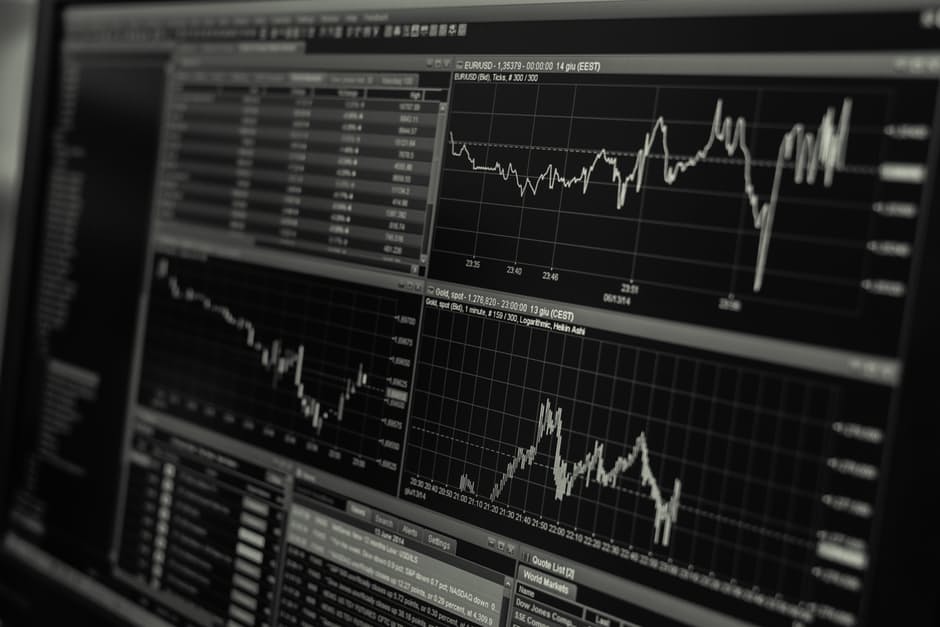 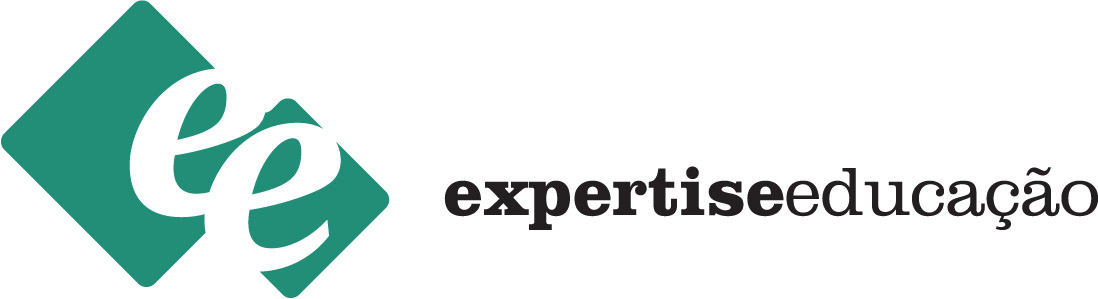